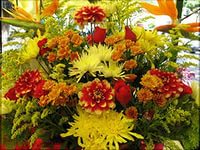 Советы учителя второклассникам
Учитель начальных классов
МБОУ СОШ №61
г. Ростова-на-Дону
Мец Татьяна Михайловна
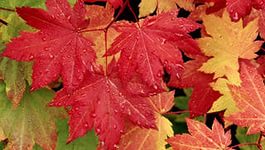 Дорогие мои второклассники!Все девчонки и все мальчишки!Вот и встретились, после лета.Все готовы: тетрадки, книжки?
Школа вновь открывает двериВ удивительный мир познанья.Все получится, все исполнится,Нужно лишь приложить старанья.
И тогда, в дневниках счастливыхЗагорятся как в небе звезды,Долгожданные ваши оценки.И желательно, чтобы – пятерки!
Постарайтесь, трудитесь прилежно.Кто старается – будет толк!Думать, мыслить не забывайте,Будет лишь интересней урок!
С одноклассниками дружите.Ведь поссориться – это больно!Обижать никого не нужно.Второкласснику не пристойно!
Занимайтесь своим здоровьем,Укрепляйте свои фигуры,В этом вам, конечно, помогутВсе уроки физкультуры
Чтоб не «спать» на уроке, зевая,Иль «ворон не считать», что поможет?Ну конечно, - режим, и знаешь,Спать ложись чуть пораньше – сможешь?
Чтобы стать Человеком сильным,Не размахивай кулаками.Ведь решить все на свете миромМожно!И остаться при этом друзьями!
Всегда помни о тех, кто рядом,Помогает тебе учиться.С мамой, папой, бабулей, дедулей,Словом теплым не забудь поделиться.
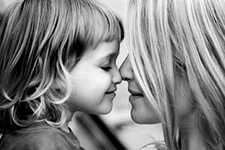 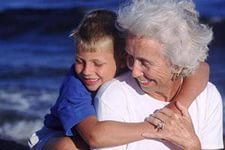 Помни - взрослые тоже былиВ свое время, когда-то детьми.Старость все забирает силы.Будь внимателен -  помоги.
В нашем мире сейчас не спокойно.Совсем рядом идет война…Береги этот мир, постарайсяС добрым сердцем ты жить  всегда!
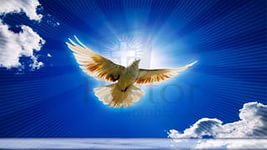 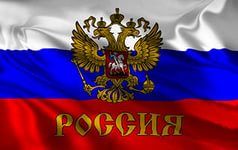 Свою Родину, нашу РоссиюИзучай, почитай и люби.Россиянин ты с детства, и помниНет на свете прекрасней страны!
Ростов-на-Дону – твой город.Он тебя терпеливо ждет.Подрастешь, ты пока еще молод.Время действовать скоро придет.
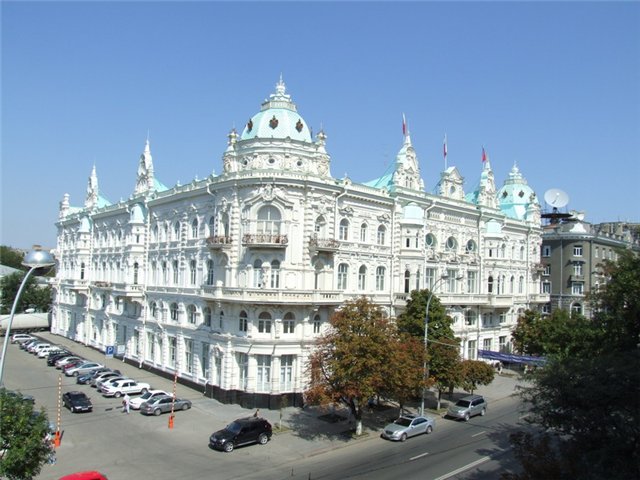 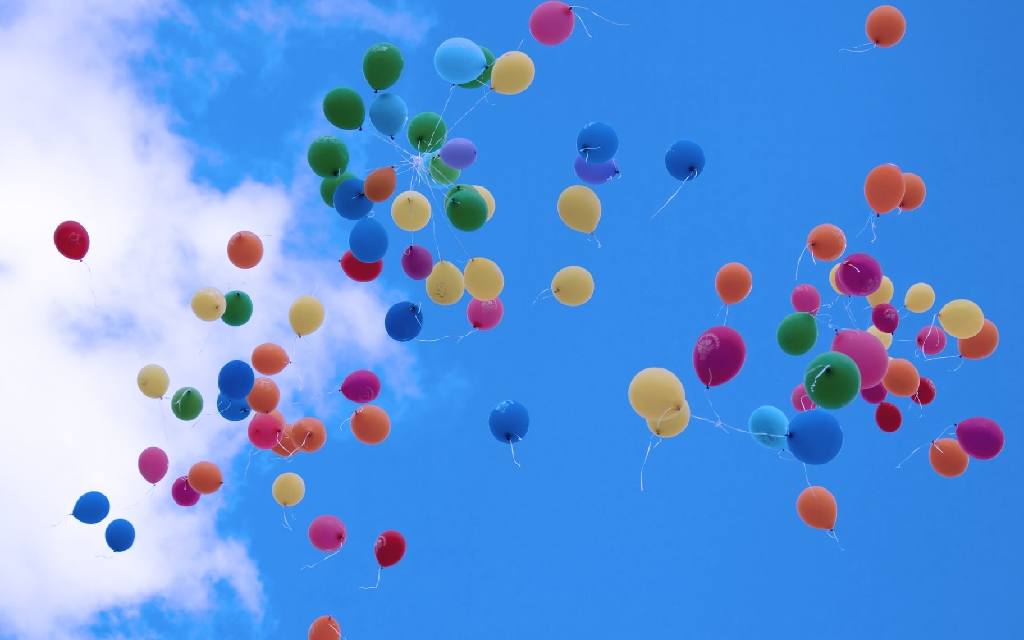 Ты сделай его прекрасней,Чтобы стал он для всех людейКрасивейшим местом в миреДля взрослых и для детей!
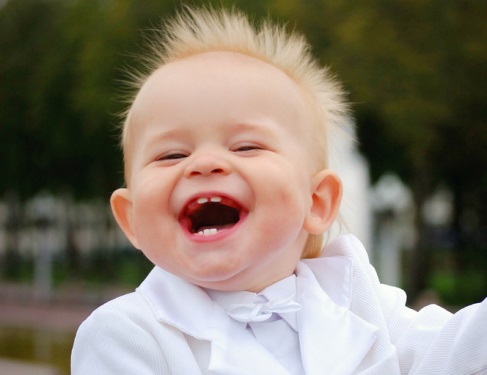 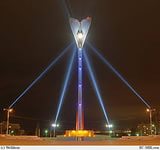 А пока…ты сидишь за партой.Класс второй впереди всех ждет.В добрый путь, второклассники!Скоро на урок нас звонок позовет!
Для презентации использованы рисунки из коллекции интернет ресурсовСтихи Мец Т.М.